鐘有輝
自然能量萬花筒
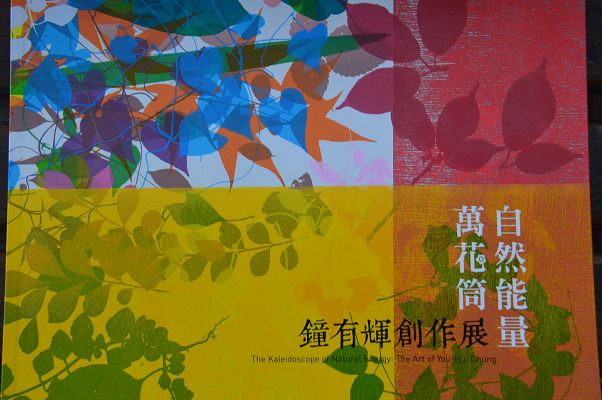 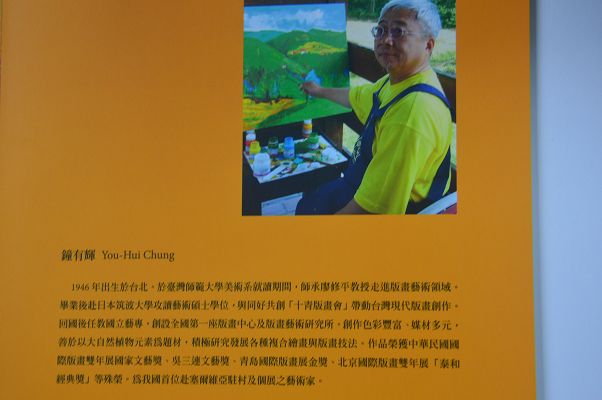 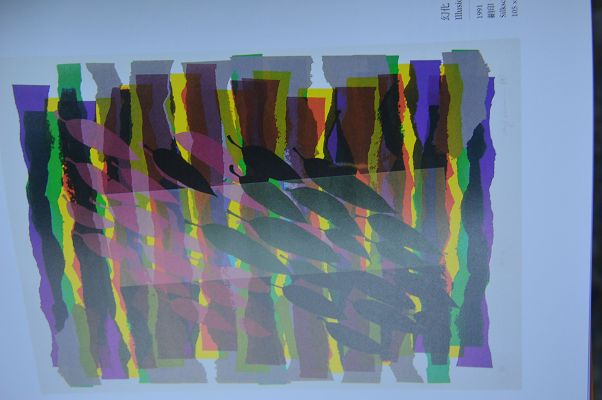 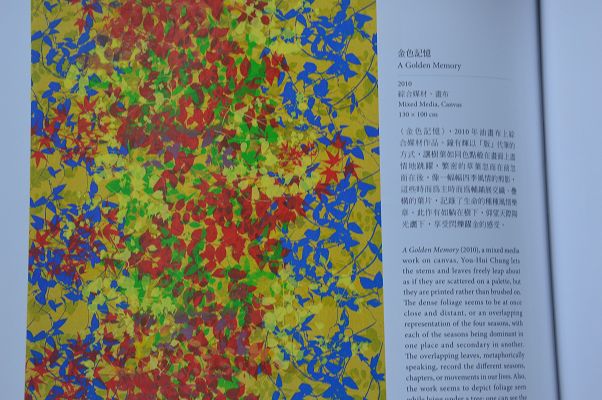 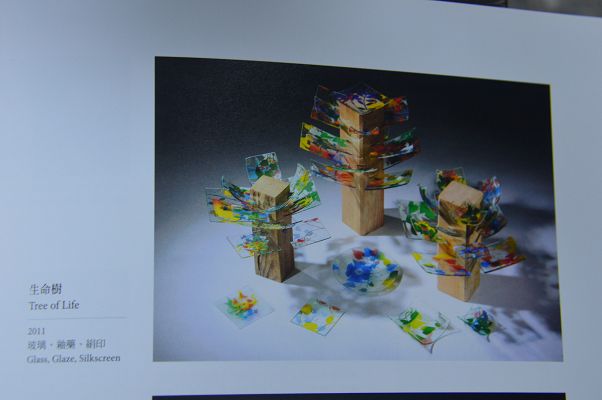